LEI Nº 12.846/2013
Aspectos da Regulamentação Federal
Renato Machado de Souza
Corregedor-Adjunto da Área Social
Controladoria-Geral da União
Brasília, 02 de junho de 2015
LEI Nº 12.846/2013
Esta Lei dispõe sobre a responsabilização objetiva administrativa e civil de pessoas jurídicas pela prática de atos contra a administração pública, nacional ou estrangeira.


A responsabilização da pessoa jurídica não exclui a responsabilidade individual dos envolvidos.
LEI Nº 12.846/2013
Atos lesivos à administração pública são práticas que atentem contra:

Patrimônio público nacional ou estrangeiro;
Princípios da administração pública; ou
Compromissos internacionais assumidos pelo Brasil

São atos lesivos (tipificação fechada):

Prometer, oferecer ou dar vantagem indevida;
Financiar, custear, patrocinar ou subvencionar os atos ilícitos;
Utilizar-se de interposta PJ ou PF para ocultar ou dissimular seus reais interesses;
Ilícitos em licitações e contratos; e
Dificultar ou intervir em investigações ou fiscalizações
1
2
DECRETO
Nº 8.420/2015
3
4
5
Responsabilização Administrativa
1
Competência para Instaurar e Julgar:
 Ministro de Estado (Administração Direta)
 Autoridade Máxima (Administração Indireta)
 CGU:
Competência concorrente para instaurar e julgar
Competência exclusiva para avocar
Competência exclusiva para instaurar e julgar atos ilícitos contra a administração pública estrangeira

 Possibilidade de Investigação Preliminar
Responsabilização Administrativa
1
Comissão com dois ou mais servidores estáveis
30 dias para apresentação da defesa 
Conclusão do processo pela comissão em 180 dias, prorrogáveis
Pedido de Reconsideração com efeito suspensivo
Apuração conjunta em caso de infração às normas de licitações e contratos
Responsabilização Administrativa
1
Portaria nº 910/2015
Investigação Preliminar
Prazo do 60 dias para conclusão, prorrogáveis
Pode ser instaurada a partir de denúncia anônima
Comissão fará relatório conclusivo, recomendando:
Instauração de PAR ou
Arquivamento da matéria
No âmbito da CGU,  compete ao Corregedor-Geral da União:
Instaurar investigação preliminar
Decidir acerca do arquivamento de investigação
Responsabilização Administrativa
1
Portaria nº 910/2015
Processo Administrativo de Responsabilização
Prazo de 180 dias, prorrogáveis
Comissão fará relatório conclusivo, sugerindo:
Sanções a serem aplicadas ou
Arquivamento do processo
No âmbito da CGU, compete ao Secretário-Executivo instaurar o PAR
Corregedoria-Geral da União supervisionará apuração nos demais órgãos e entidades
Multa: Regras para o Cálculo
2
Resultado da SOMA (FASE 1) e SUBTRAÇÃO (FASE 2) de percentuais incidentes sobre o faturamento bruto do exercício anterior ao da instauração do PAR, excluídos os tributos

PISO E TETO (FASE 3): Calibragem do valor calculado (excluídos os tributos)


A multa deve ser recolhida em até 30 dias
Multa: Regras para o Cálculo
2
FASE 1 – SOMA
Multa: Regras para o Cálculo
2
Valor total de contratos – FAIXAS
Multa: Regras para o Cálculo
2
FASE 2 - SUBTRAÇÃO
Multa: Regras para o Cálculo
2
FASE 3 – PISO E TETO (CALIBRAGEM)
PISO: o maior valor entre a vantagem auferida e 0,1% do faturamento bruto, excluídos os tributos

TETO: o menor valor entre 20% do faturamento bruto e 3 vezes o valor da vantagem pretendida ou auferida
Multa: Regras para o Cálculo
2
VANTAGEM AUFERIDA OU PRETENDIDA
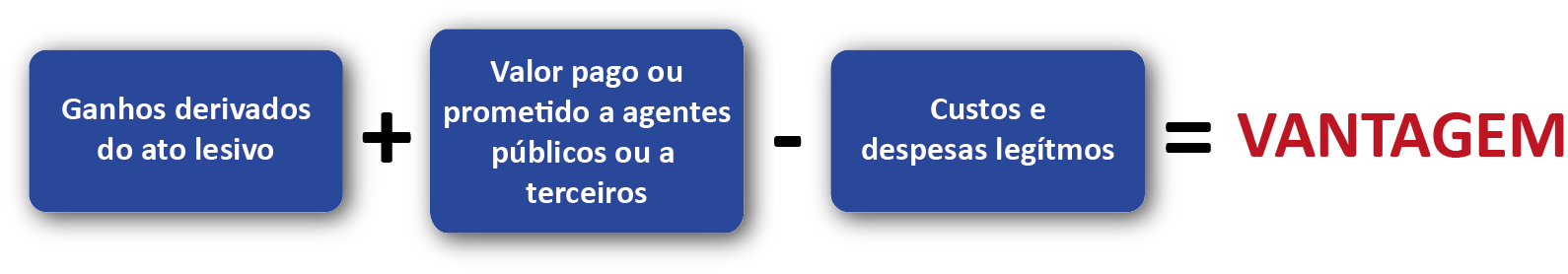 Multa: Regras para o Cálculo
2
NA IMPOSSIBILIDADE DE UTILIZAÇÃO DO FATURAMENTO BRUTO DO ANO ANTERIOR AO PAR
A base de cálculo será:
O valor do faturamento bruto do ano em que ocorreu o ato lesivo
O montante total de recursos recebidos pela PJ sem fins lucrativos no ano do ato lesivo
O faturamento anual estimado
O valor da multa será de R$ 6.000 a R$ 60.000.000
Multa: Regras para o Cálculo
2
Instrução Normativa nº 01/2015
Metodologia para apuração do faturamento bruto e dos tributos a serem excluídos

Base de cálculo é a receita bruta definida na legislação do imposto de renda (Decreto-Lei 1.598/1977) excluídos os tributos sobre ela incidentes

Optantes pelo Simples Nacional: receita bruta prevista na Lei Complementar 123/2006
FLUXO DO PAR
Acordo de Leniência
3
REQUISITOS:
Ser a primeira a manifestar interesse, quando tal circunstância for relevante
Cessar a prática da irregularidade investigada
Admitir a participação na infração
Cooperar com as investigações
Fornecer informações que comprovem a infração
RESULTADOS esperados com o acordo:
Identificação de envolvidos
Obtenção célere de provas do ato ilícito
Reparação integral do dano
Competência exclusiva da CGU no âmbito do Executivo Federal
Acordo de Leniência
3
Possíveis BENEFÍCIOS para a empresa:
Redução da multa em até 2/3
Isenção da obrigatoriedade de publicar a decisão punitiva
Isenção da proibição de receber do Poder Público incentivos, subsídios, empréstimos, etc
Isenção ou atenuação da proibição de contratar com a Administração Pública (p. ex., declaração de inidoneidade)
Cláusulas indispensáveis do acordo:
Perda dos benefícios em caso de descumprimento
Previsão de adoção ou aperfeiçoamento de programa de integridade anticorrupção (compliance)
Acordo de Leniência
3
Caráter SIGILOSO da proposta e das negociações:
Acesso restrito às informações e documentos fornecidos
Não divulgação da identidade da pessoa jurídica
Proteção das informações comercialmente sensíveis
Prazo final para apresentação de proposta de acordo:
Até a conclusão do relatório final no PAR
Possibilidade de assinatura de memorando de entendimentos
Negociações:
Conclusão em até 180 dias, prorrogáveis
Conduzidas por servidores especificamente designados
Devolução dos documentos caso não haja a celebração
Acordo de Leniência
3
Particularidades
Acordo de Leniência
3
Portaria nº 910/2015
Proposta apresentada ao Secretário-Executivo da CGU antes do relatório final do PAR, a quem cabe:
Designar a comissão de negociação e supervisionar os trabalhos
Solicitar os processos relacionados ao objeto do acordo
Dar cumprimento aos normativos do TCU
Cabe à comissão de negociação:
Verificar o atendimento dos requisitos legais
Propor assinatura de memorando de entendimento
Propor cláusulas e obrigações para o acordo
Avaliar o programa de integridade
Elaborar relatório conclusivo das negociações em 180 dias, prorrogáveis
Acordo de Leniência
3
Portaria nº 910/2015
O Acordo de Leniência conterá cláusulas que versem sobre:
A delimitação dos fatos e atos por ele abrangidos
O compromisso do cumprimento dos requisitos legais
A perda dos benefícios pactuados em caso de descumprimento
A natureza de título executivo extrajudicial do instrumento do acordo
A adoção, aplicação ou aperfeiçoamento de programa de integridade
O prazo e a forma de acompanhamento, pela CGU, do seu cumprimento
FLUXO DO ACORDO DE LENIÊNCIA
Programa de Integridade (Compliance)
Portaria 909/2015
4
Avaliação de Programas de Integridade Anticorrupção
As informações prestadas nos relatórios serão consideradas para definição do percentual de redução da multa (de 1% a 4%)

Verificação de estrutura, funcionamento, efetividade...
Cadastros Nacionais
5
Empresas Punidas – CNEP
Sanções impostas com fundamento na Lei Anticorrupção
Acordos de leniência celebrados
Acordos de leniência descumpridos

Empresas Inidôneas e Suspensas – CEIS
Restrições à possibilidade de participar em licitações e contratar com a administração pública
Declaração de inidoneidade
Cadastros Nacionais
5
Instrução Normativa nº 02/2015
Registro de informações no CEIS e no CNEP

Sistema Integrado de Registro para alimentação de dados nos cadastros via internet: www.ceiscadastro.cgu.gov.br

Elenca as informações mínimas que devem ser registradas

Possibilidade de inserção de penalidades aplicadas por organismos internacionais e entidades financeiras multilaterais, como o Banco Mundial e o BID
www.cgu.gov.br
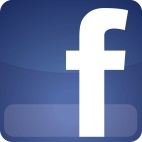 cguonline
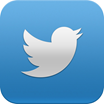 cguonline
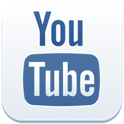 cguoficial